QAMP Fall 22 Project 34: Quantum Machine Learning for reduced order density matrix time propagation
QAMP Team: Das Pemmaraju, Siheon Park, Abhay Kamble, I-Chi Chen
Collaborators: Soham Bopardikar
Aim: Explore quantum machine learning prediction of the dynamics of reduced density matrices of quantum systems
Initial efforts: 
Identify existing methods/architectures for QML based predictions of time series 
Reproduce literature results
Specialize to physics models of interest with Qiskit
Generative model based on Hamiltonian Learning
Horowitz et al: https://arxiv.org/abs/2204.06150
Dissipative Quantum Neural Networks
Beer et al: https://doi.org/10.1038/s41467-020-14454-2 ,
 https://arxiv.org/abs/2104.06081
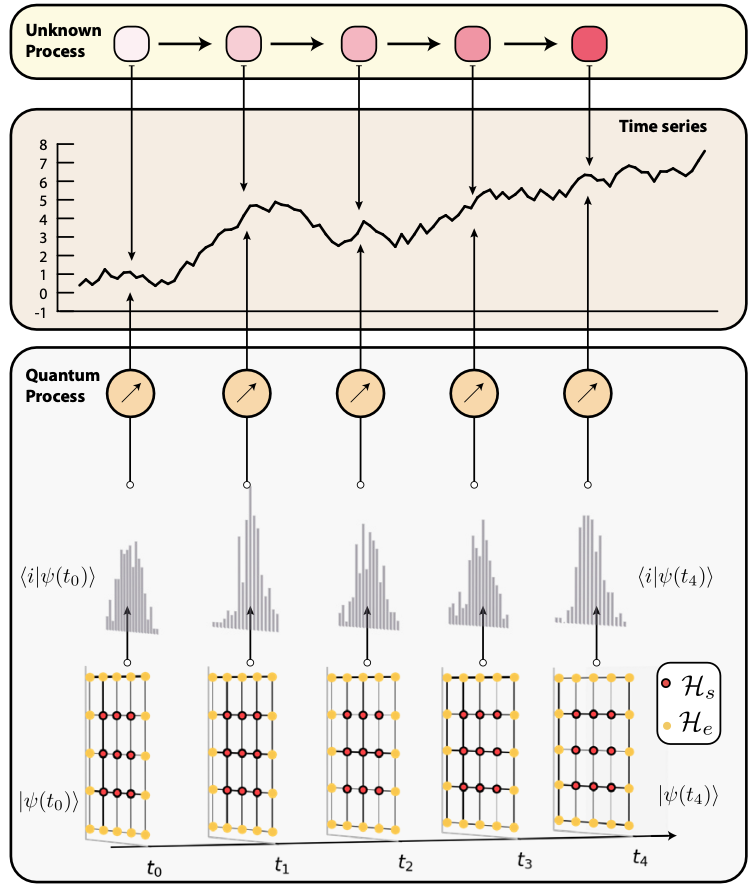 Model aims to learn  quantum channels which reproduce the transition probabilities implied by a given time series.
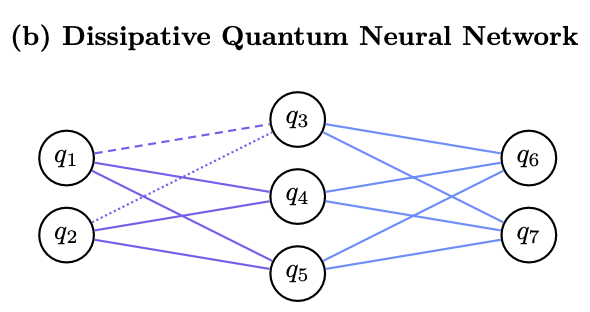 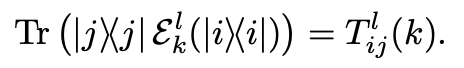 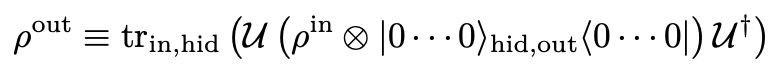 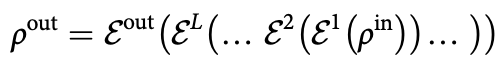 Architecture implements positive layer-to-layer transition maps
Project#34: Quantum Machine Learning for reduced order density matrix time propagation
Motivation:
System
Environment
Future
Predict
History
Classical neural network
Time series of data
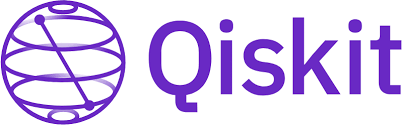 Nelson et al., Rev. B 106, 045402
Beer et al., Nat. Commun. 11, 808 (2020).
History
Encoding
Output
Future
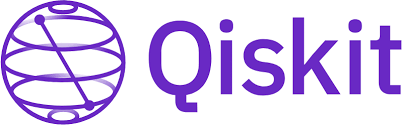 Thank you
QML for reduced density matrix propagation
QAMP 2022 Team #34
Siheon Park, Abhay Kamble, I-Chi Chen (Mentor: Das Pemmaraju)
What we are trying to do
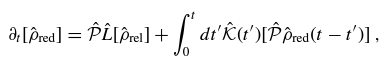 Nelson, J., Coopmans, L., Kells, G., & Sanvito, S. (2022). Data-Driven Time Propagation of Quantum Systems with Neural Networks. arXiv preprint arXiv:2201.11647.
[Speaker Notes: Nakajima-Zwanzig equation is non-markovian]
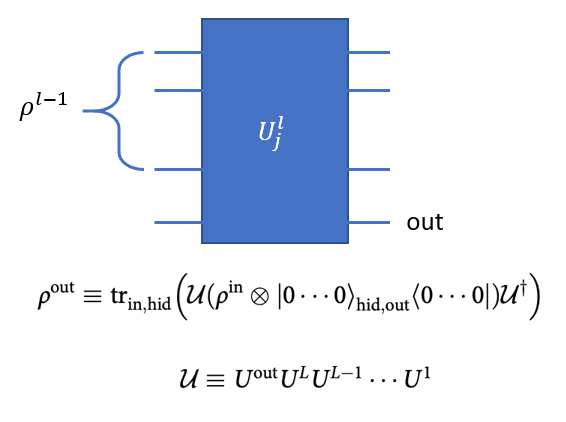 Candidate QML model
Beer, K., Bondarenko, D., Farrelly, T. et al. Training deep quantum neural networks. Nat Commun 11, 808 (2020). https://doi.org/10.1038/s41467-020-14454-2
My (coding) Progress
https://github.com/QAMP-Fall-22-Project34/DQNNforQOS
Thank you